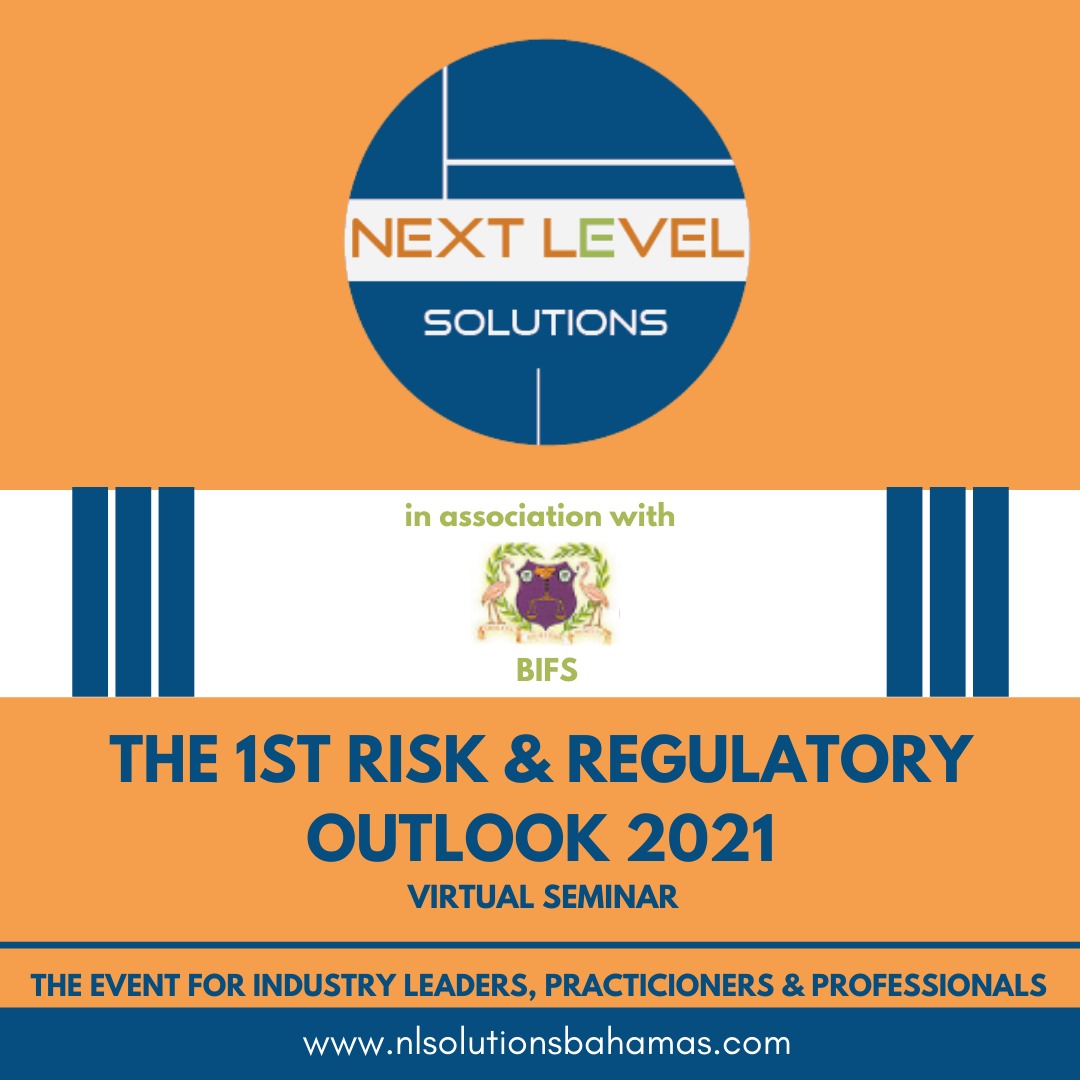 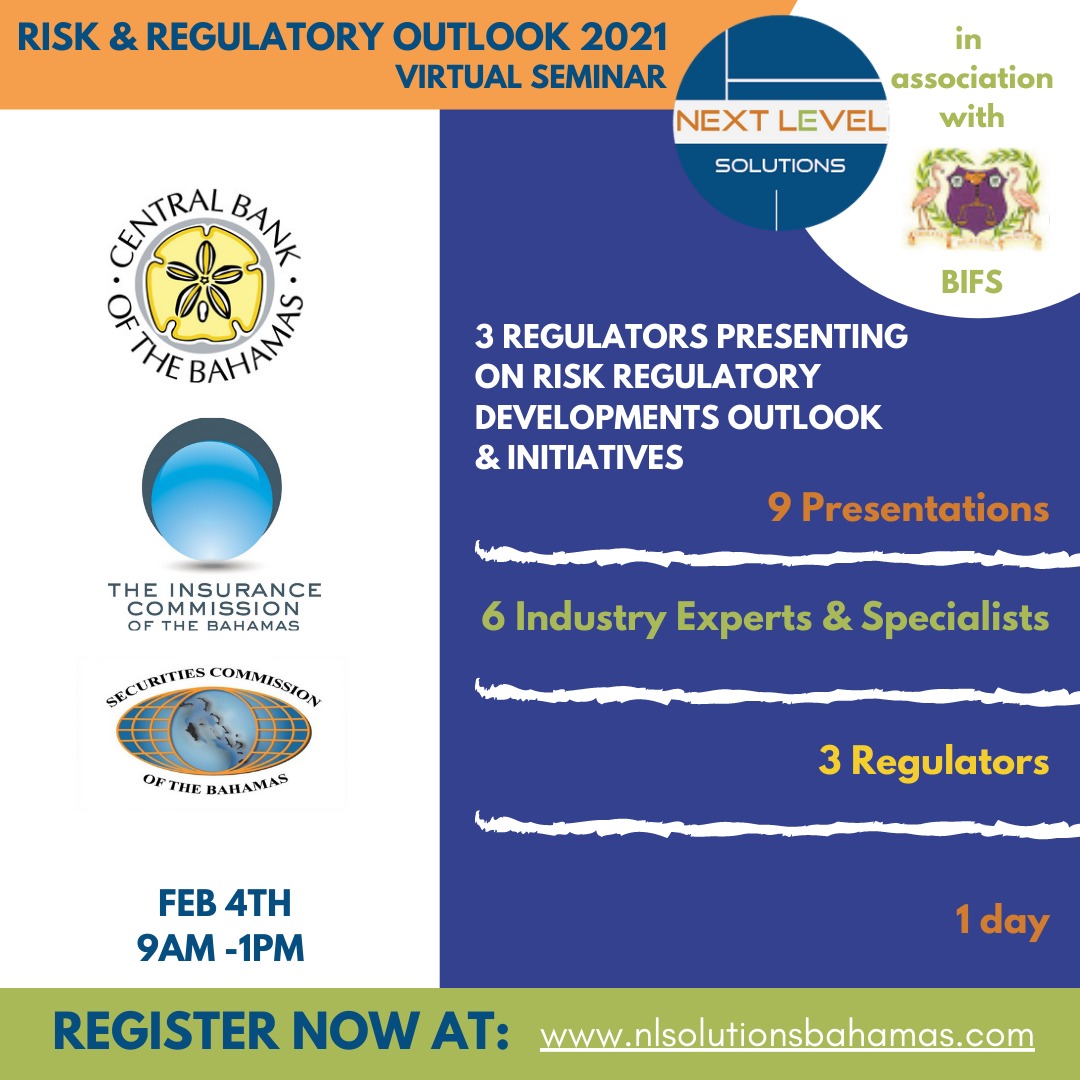 THE RISK DRIVERS – GOING TO THE ROOT OF RISK AND REGULATIONS
Hubert Edwards, MBA, FCCA, LLB
Managing Consultant, Next Level Solutions
. . . a systematic approach enabling an organization to consider all factors that threaten its ability to meet business objectives and implement appropriate risk management controls according to the organization’s risk appetite.

STRUCTURING AN ENTERPRISE RISK ASSESSMENTPROTOCOL: TRADITIONAL PRACTICE AND NEW METHODS
Mark Abkowitz
Janey Camp
RISK MANAGEMENT- MOVE FROM THE TRADITIONAL OUTLOOK!
RISK MANAGEMENT WHICH DOESN’T INFORM STRATEGY 
IS A WASTE OF RESOURCES - NextLeveL
“…a process, effected by an entity's board of directors, management and other personnel, applied in strategy setting and across the enterprise, designed to identify potential events that may affect the entity, and manage risks to be within its risk appetite, to provide reasonable assurance regarding the achievement of entity objectives.”
Source:  COSO Enterprise Risk Management – Integrated Framework.  2004. COSO.
ERM DEFINED  - COSO****BE STRATEGIC, KILL THE SILOS OR SUFFER!
RISK MANAGEMENT IS ALL ABOUT VALUE PROTECTION AND CREATION.
ANYTHING OTHERWISE IS AN INACCURATE PERSPECTIVE - NextLeveL
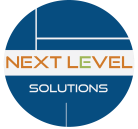 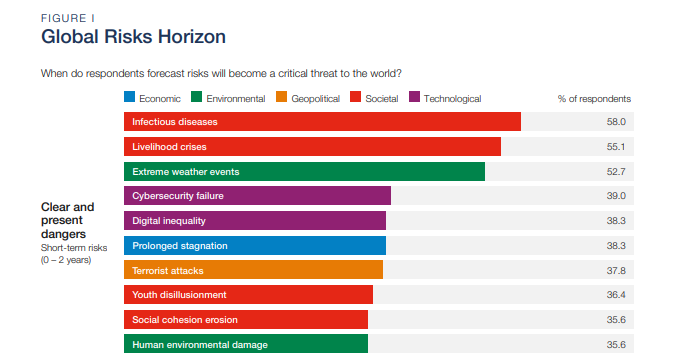 HORIZON SCANNING           -(SOURCE: WORLD ECONOMIC FORUM)THIS IS OUR WORLD!
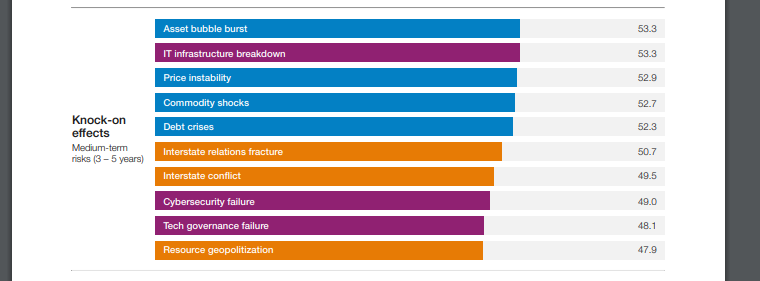 HORIZON SCANNING        -WORLD ECONOMIC FORUM
IGNORE BIG PICTURE EXPOSURES AND TRENDS 
AT YOUR PERIL. MANY ARE SIMPLY LEADING  MACRO INDICATORS OF WHAT YOU WILL FACE SOON - NextLeveL
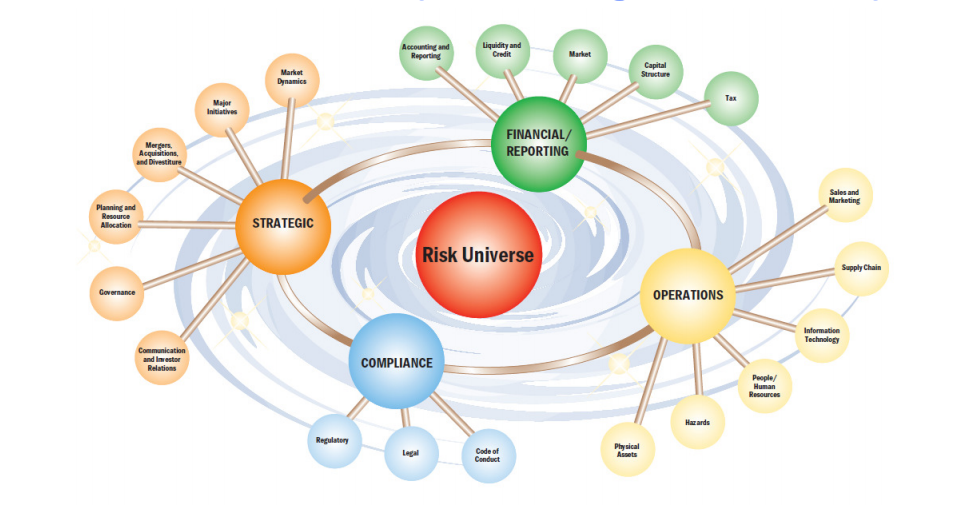 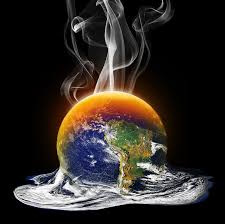 THE RISK UNIVERSE
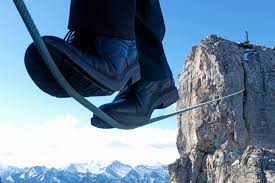 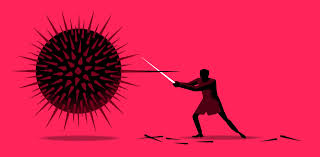 Key Risk #1: Economic Disruption From COVID-19 Gets Worse Or Lasts Longer

Short-Term Support To Borrowers May Leave Longer-Term Overhangs

Digital disruption  - risk, competitive implications, opportunities

Geopolitics : Economic nationalism and geopolitical tensions constitute one of the top risks

PANDEMIC AND FINANCIAL CRISIS – Credit and Liquidity / Asset Quality

EM vulnerability: Emerging market banking systems are exposed, by varying degrees, to local economies' heavy reliance on external funding, concentration on specific sectors (such as the hospitality sector or industrial or service exports to developed countries) or commodities (such as oil or gas). Another vulnerability in some countries is the lack of government capacity to continue providing meaningful support. 

ESG: Investors and their stakeholders now demand more clarity on environmental, social, and governance (ESG) issues for decision-making
RISK DRIVERS OF NOTE -“GLOBAL” DRIVERS(S&P Global)
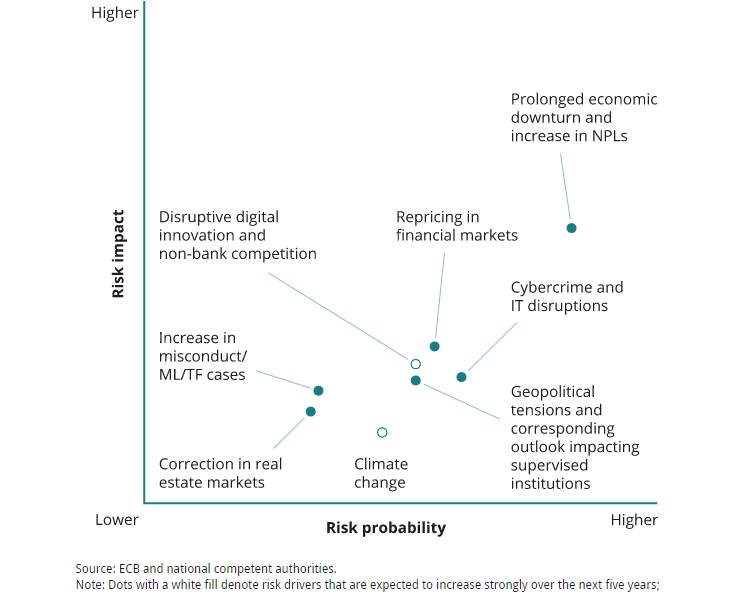 MAPPING RISK- (ECB)A COMFIRMING PERSPECTIVE
EMERGENCE OF NEW PRODUCTS & SERVICES - DIGITIZATION
CRYPTO CURRENCIES AND BLOCK CHAIN TECHNOLOGY

CYBER SECURITY RISK
EMERGENCE OF FINTECHS OR FINTECH LIKE ENTITIIES

 CONVERGENCE BETWEEN FRAUD  vs. AML
ENFORCEMENT  - CORPORATE GOVERNANCE AND MANAGEMENT

CONVERGENCE OF GOVERNANCE – RISK - COMPLIANCE (GRC)
EUROPEAN UNION AND POTENTIAL BLACK LISTING

IFRS 9
IFRS 17 – INSURANCE  CONTRACTS

AML/CFT COMPLIANCE
RECOVERY AND RESOLUTION PLANNING
SOME OTHER DRIVERS
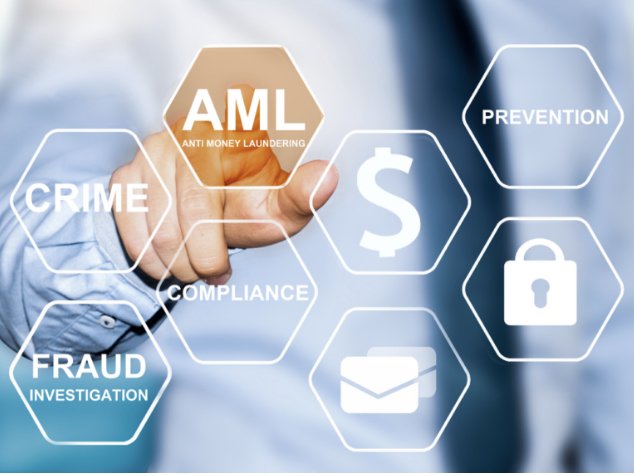 US AML ACT 2020- LOOK OUT FOR SHADES OF PATRIOT ACT!
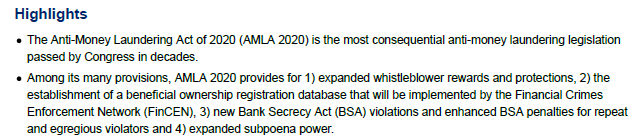 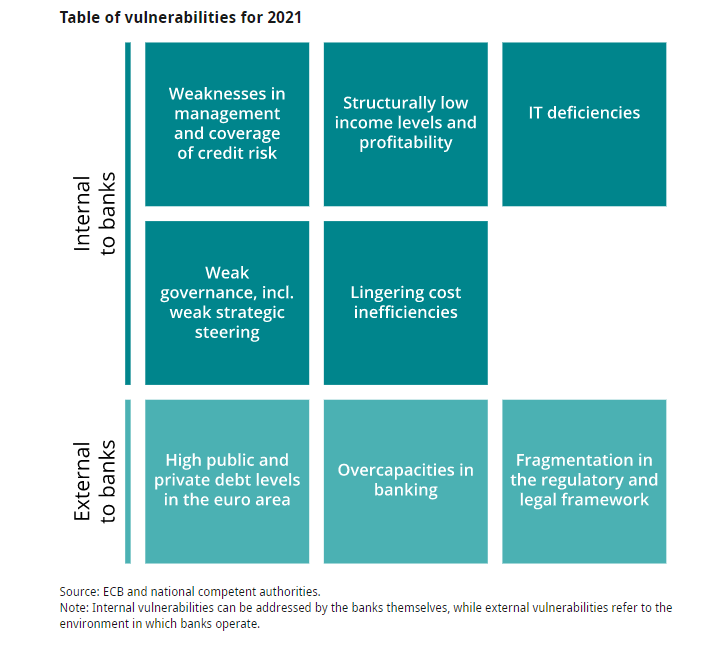 VULNERABILITIESFOR 2021- THIS IS NOT JUST ABOUT FINANCIAL SERVICES!
IFRS – 9 …. EXPECTED CREDIT LOSS
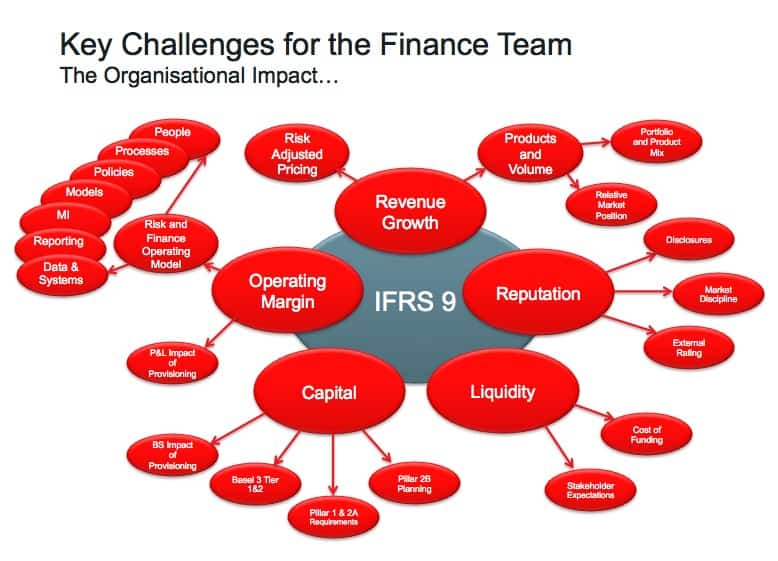 “Its implementation is not limited to an accounting project. The project has impacts on the organization, on the Risks and Finance functions, on the production of accounting, regulatory and prudential reporting, on all business sectors and activities.”
https://glceurope.com/
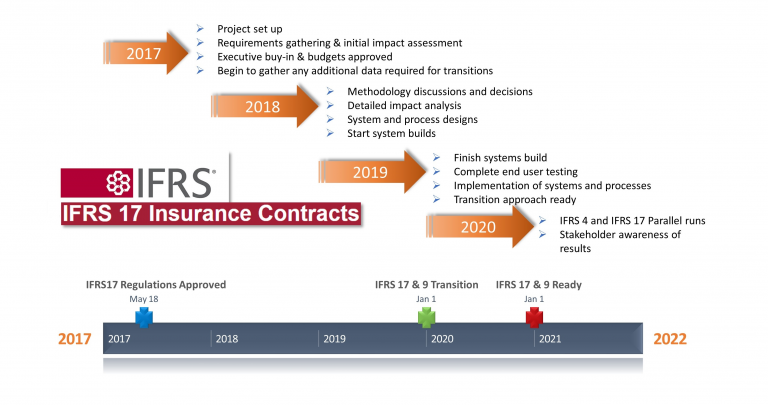 INSURANCE CONTRACTS - IFRS 17
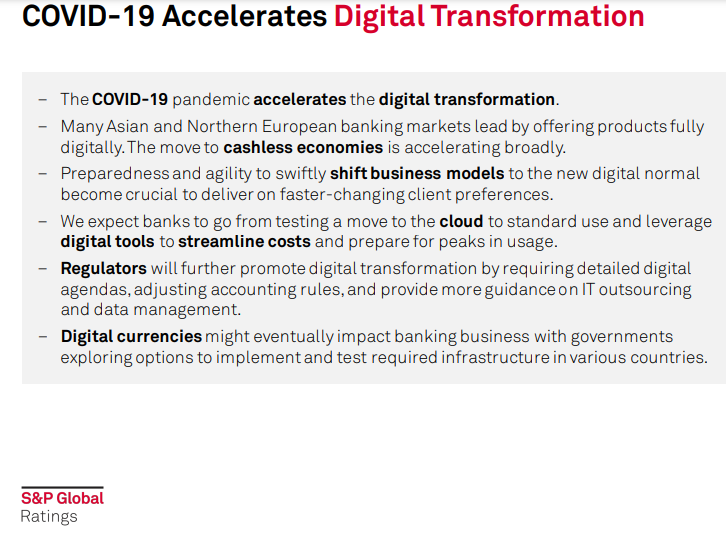 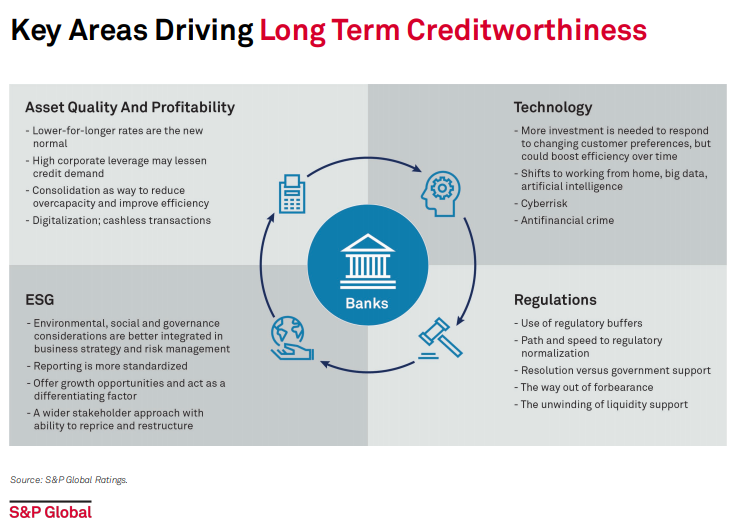 THE CREDIT RISK AHEAD
“During recent years, the Federal Reserve has increasingly emphasized the importance of sound risk management processes and strong internal controls when evaluating the activities of the institutions it supervises.  
This greater emphasis reflects the view that properly managing risks has always been critical to the conduct of safe and sound banking activities and has become even more important as new technologies, product innovation, and the size and speed of financial transactions have changed the nature of banking markets.  
Accordingly, while an institution's financial performance is an important indicator of the adequacy of management, it is essential that examiners give significant weight to the quality of risk management practices and internal controls when evaluating the management and overall financial condition of banking organizations.”
SR 95-51 (SUP)
DIVISION OF BANKING SUPERVISION AND REGULATION 
BOARD OF GOVERNORS OF THE FEDERAL RESERVE SYSTEM
A REGULATOR’S PERSPECTIVE – FEDERAL RESERVES
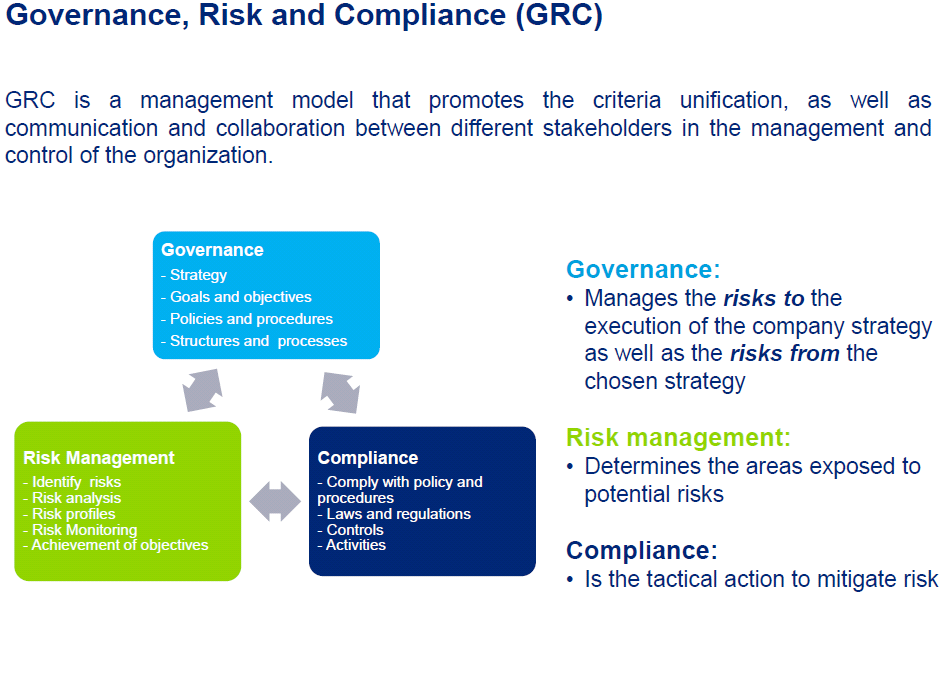 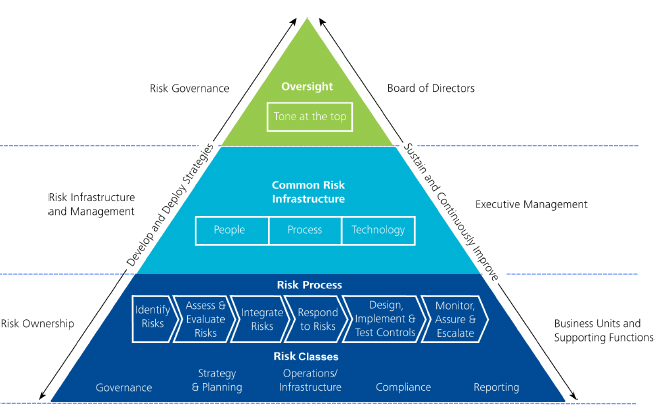 ERM  - THE COSO / GOVERNANCE INFLUENCE
Entity objectives :
Strategic 
Operations
Reporting
Compliance
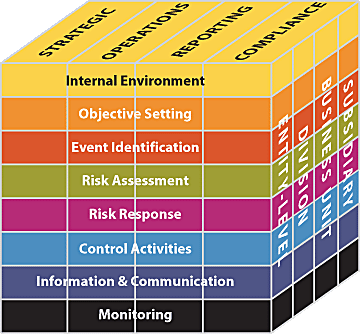 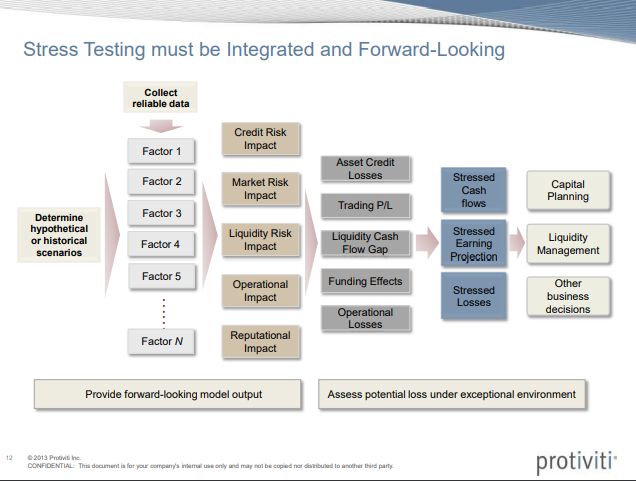 STRESS TESTING = ERM      CAPITAL/SH VALUE
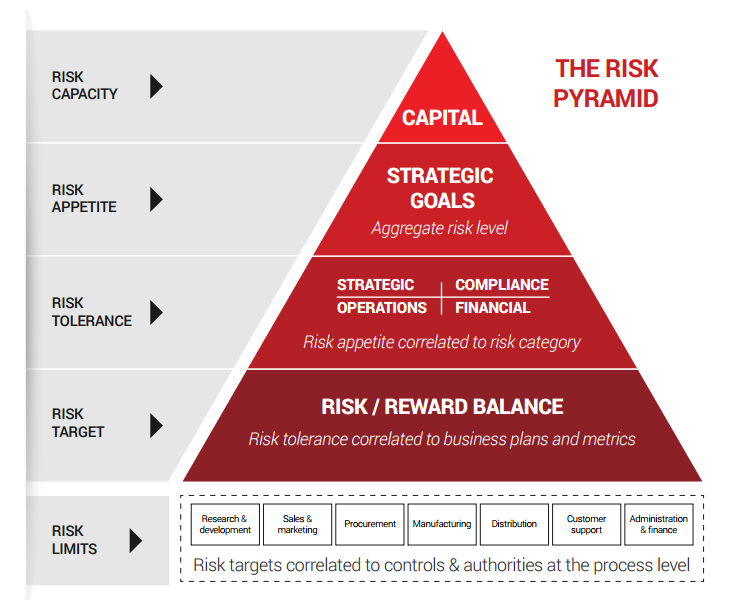 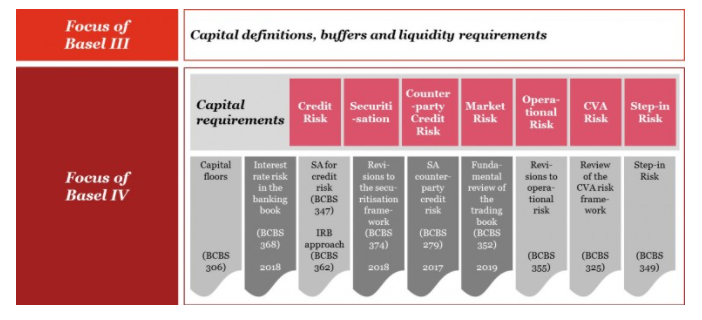 BASEL III & IV – INFLUENCE ON ERM
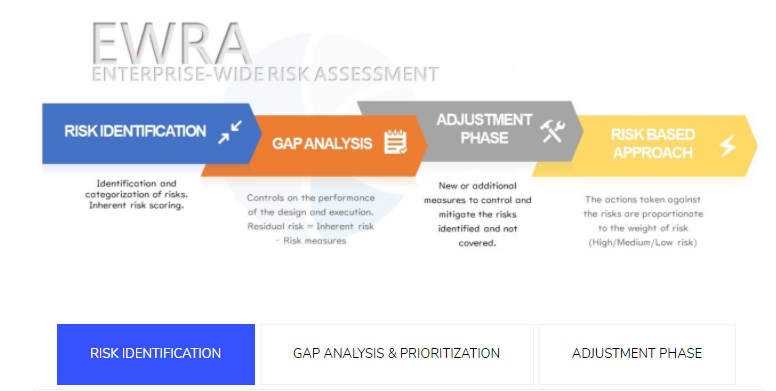 AML/CFT/KYC COMPLINACE - RBA
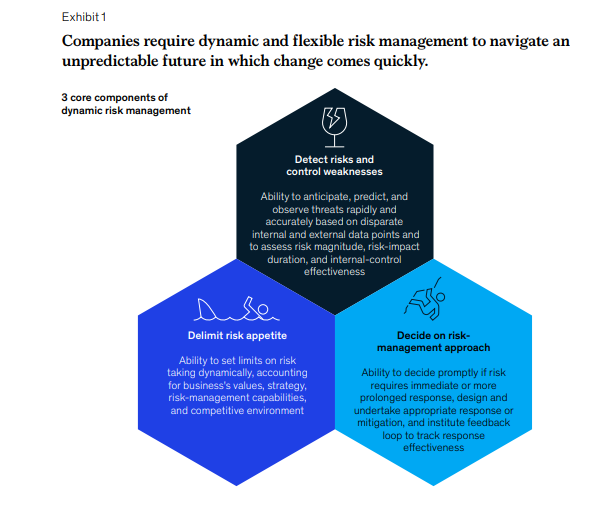 THE RESPONSE – DYNAMIC AND FLEXIBLE RISK MANAGEMENT
(SOURCE: McKINSEY)
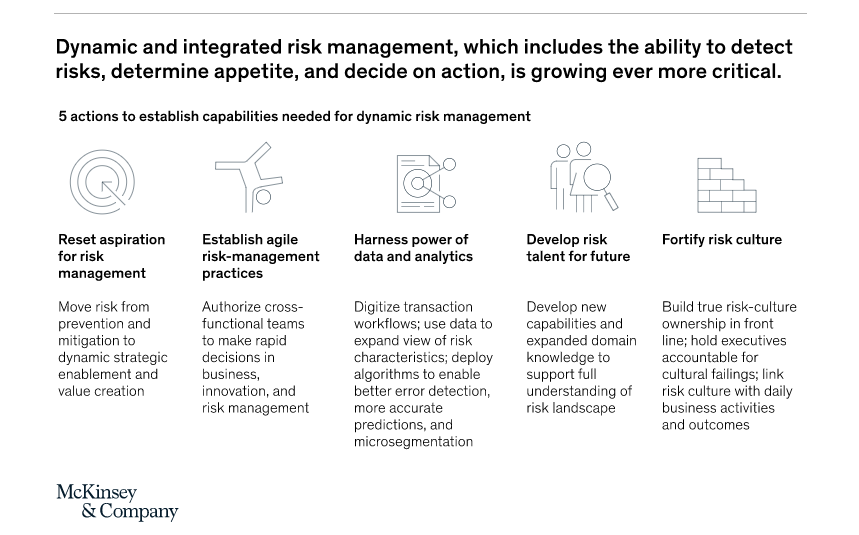 DYNAMIC & INTEGRATED RISK MANAGEMENT
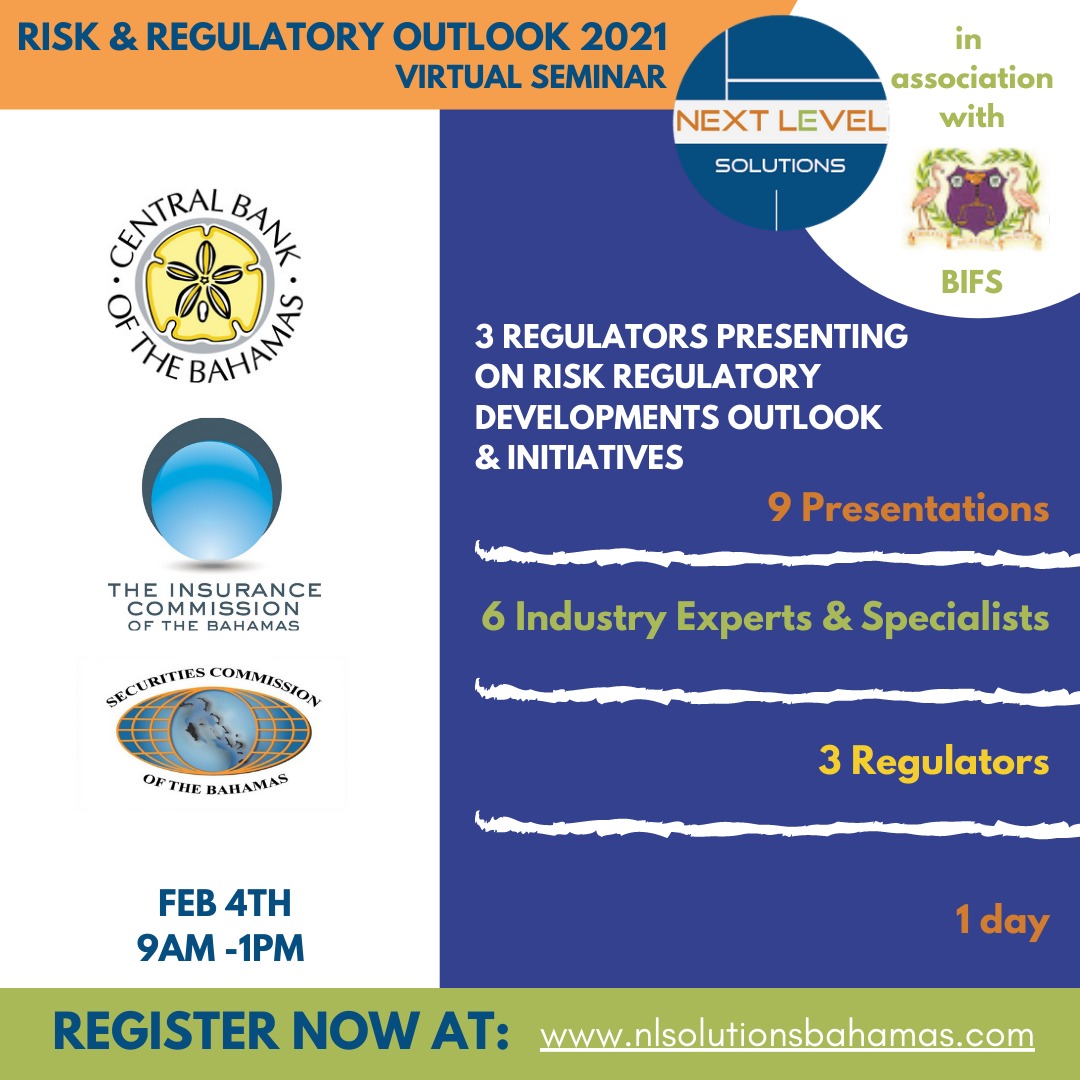 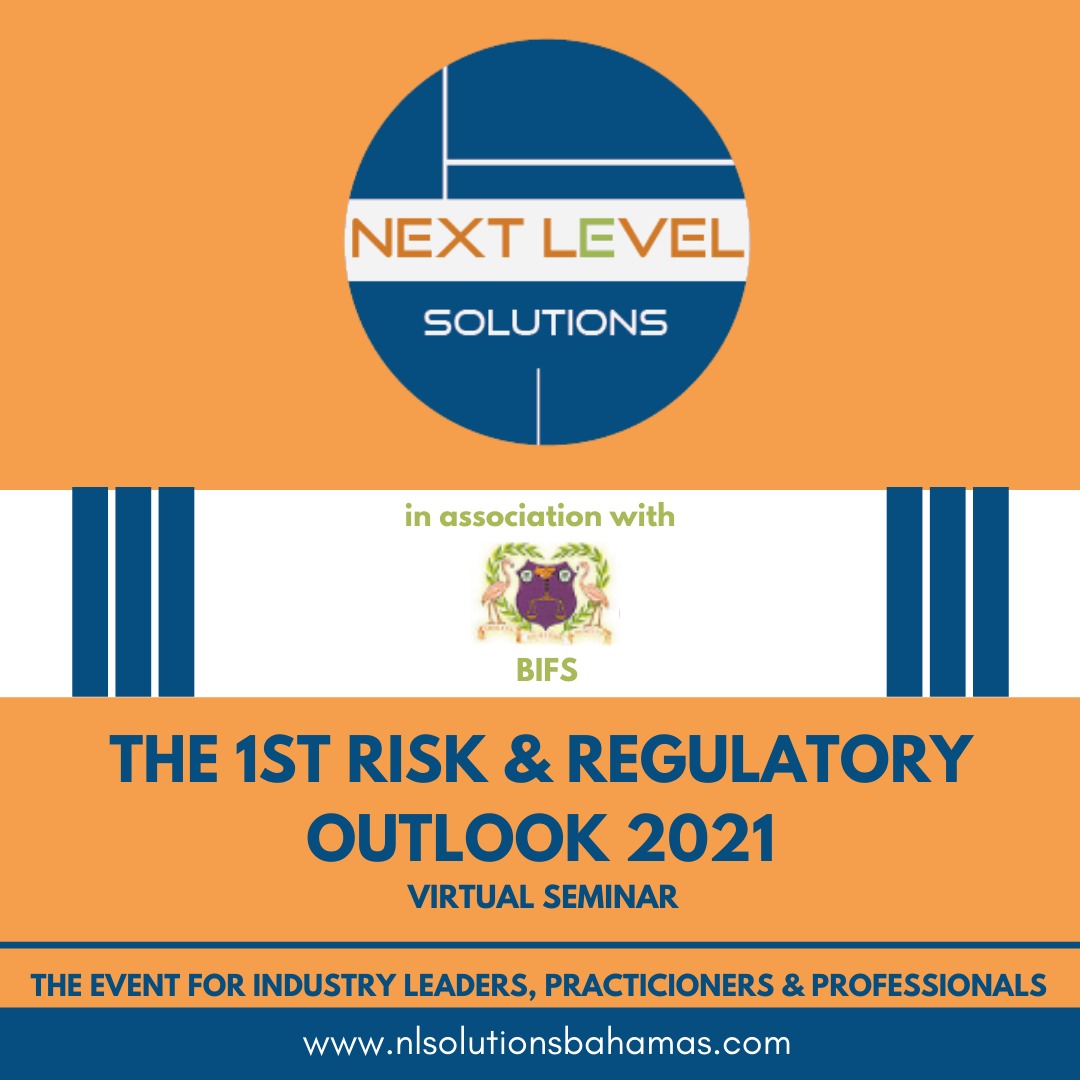 CONTACTS
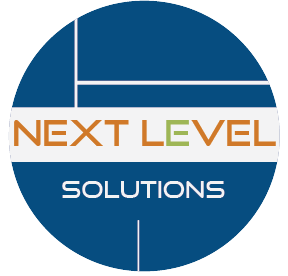 Hubert Edwards, MBA (Hons), FCCA, LLB (Hons) 
Email: hubertwedwards@gmail.com  
info@nlsoutionsbahamas.com

Telephone: (242) 376-8951

Website: www.nlsolutionsbahamas.com